Nachfolgefähigkeit und Nachfolgebereitschaft: Die familieninterne Nachfolge ist keine Selbstverständlichkeit
Dr. Frank Halter
Bozen, 8. Juni 2016
CFB-HSG
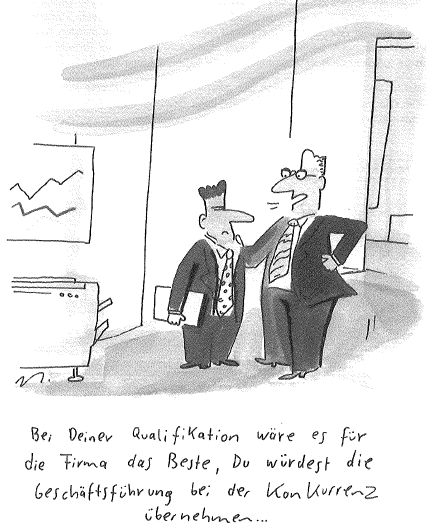 (Felden, Pfannenschwarz 2008)
(Stand 01.09.2015)
Bedeutung der UnternehmensnachfolgeNachfolge als Markt verstehen
D
Dienstleister
Drehscheibe
Denker 
Durchzieher
Drängeler
Dirigent
Dompteur
22% Nachfolgequote (in 5J)
70% Übertragungsquote 
95% Überlebensquote (in 5 J.)
V
N
Vorgänger
Verkäufer
Vorbild
Verhinderer
Verführer
Nachfolger
Nachahmer
Nehmer
Nein-Sager
FBO
MBO
MBI
M&A
Liq.
30%
40%
30%
(Halter 2014)
[Speaker Notes: «Käufer kauft ein Unternehmen OHNE Unternehmer»
Selektionskritieren / Anforderungskriterien 
Es braucht Zeit und Geld für Verkaufskonzept
Es braucht Zeit und Geld für Kaufkonzept 
Käufermarkt: 
Für Verkäufer bedeutet dies sich besser dazustellen als die Konkurrenz 
Für Käufer bedeutet dies, dass die Verhandlungsstärke höher ist.]
(Stand 01.09.2015)
Denken und Handeln in SzenarienNachfolge-Fähigkeit und -Würdigkeit
Stärken
Schwächen
Nachfolge-Fähigkeit
Chancen
Gefahren
Nachfolge-Würdigkeit
(Stand 01.09.2015)
Denken und Handeln in SzenarienDrei Wege: unterschiedliche Informationsasymmetrien
Family Buy Out
(FBO)
Management Buy Out
(MBO)
Management Buy In 
(MBI und M&A)






Familie     Unternehmen
Familie     Unternehmen
Familie     Unternehmen
(Halter, Kammerlander, Kissling 2013, S. 7)
(Stand 01.09.2015)
Denken und Handeln in SzenarienDie wesentlichen Unterschiede
(Halter, Kammerlander, Kissling 2013, S.13)
[Speaker Notes: Quelle: Resultate statt Derivate. Die Übernahme als unternehmerische Herausforderunge.]
(Stand 01.09.2015)
Denken und Handeln in SzenarienEin Projekt im Zeitraum
Verantwortungsübergabe
Bei Verantwortungsübergabe:
Ø-Alter Vorgänger: 58
Ø-Alter Nachfolger: 42
1.6 Jahre
2.7 Jahre
MBI und M&A
3.3 Jahre
3.5Jahre
Ø-Alter Vorgänger: 59
Ø-Alter Nachfolger: 40
MBO
6.5 Jahre
5.6 Jahre
Ø-Alter Vorgänger: 64
Ø-Alter Nachfolger: 36
FBO
(Halter, Kammerlander 2014)
(Stand 01.09.2015)
Denken und Handeln in Szenarien Entscheidungsbaum mit Meilensteinen und Bedingungen
FBO
MBO
Liq.
MBI
Handlungsfelder/Bedingung
Abschluss Studium
2 Jahre Berufserfahrung
Aufbau 2. Führungsebene

Trennung von Betriebs- und Privatvermögen
Einführung von Kostenarten/-stellenrechnung
ISO-Zertifizierung
Erstellung Verkaufsdossier
Vergabe M&A-Mandat



Detailplanung erstellen
Entscheid
Entscheid
Entscheid
Entscheid
(Halter, Kammerlander 2014)
(Stand 31.01.2016)
Nachfolge als Matching-HerausforderungNachfolge als Markt verstehen
D
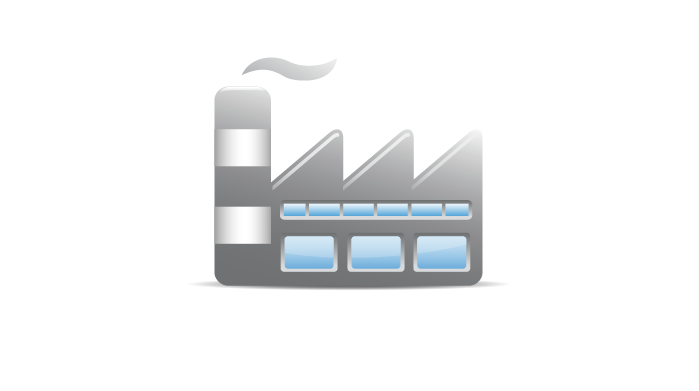 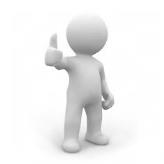 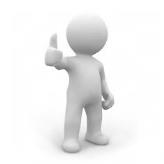 V
N
Struktur
Strategie
Kultur
Handlung
Bereitschaft
Haltung
Handlung
Bereitschaft
Haltung
MBO
MBI
M&A
FBO
Transaktions-Logik
Entwicklungs-Logik
(Halter 2016)
[Speaker Notes: «Käufer kauft ein Unternehmen OHNE Unternehmer»
Selektionskritieren / Anforderungskriterien 
Es braucht Zeit und Geld für Verkaufskonzept
Es braucht Zeit und Geld für Kaufkonzept 
Käufermarkt: 
Für Verkäufer bedeutet dies sich besser dazustellen als die Konkurrenz 
Für Käufer bedeutet dies, dass die Verhandlungsstärke höher ist.]
(Stand 01.09.2015)
UnternehmensnachfolgeWussten Sie, dass ….
Je grösser eine Firma, desto eher FBO. 
Je mehr Unternehmen in der Familie, desto eher FBO. 
Je grösser eine Firma, desto eher durch einen Mann. 
Frauen machen eher MBO oder FBO
Je grösser eine Firma, desto länger dauert der Prozess. 
Je kürzer der Prozess, desto besser die Performance nach der Übergabe.  

Je stärker der Familienzusammenhalt, desto schwächer die Nachfolgeabsicht.
Je wichtiger die Familientradition für Studenten, desto stärker die Nachfolgeabsicht.
Je mehr ältere Geschwister, desto schwächer die Nachfolgeabsicht.
Je stärker die positive Reaktion der Eltern auf die Unternehmerambitionen ihrer Kinder, desto stärker die Nachfolgeabsicht

Je stärker der Individualismus in einer Gesellschaft, desto schwächer die Nachfolgeabsicht
Je positiver die Einstellung gegenüber einer Unternehmerlaufbahn, desto stärker die Nachfolgeabsicht.
Je stärker das unternehmerische Selbstvertrauen, desto schwächer die Nachfolgeabsicht
Je höher die interne Kontrollüberzeugung (je stärker die Studenten davon überzeugt sind, dass sie ihr Schicksal selbst in der Hand haben), desto schwächer die Nachfolgeabsicht.
(CFB-HSG)
Nachfolge-
regelung
Das St.Galler Nachfolge Modell5 Themenfelder zur Regelung der Nachfolge
Selbstver-
ständnis des Familien-
unternehmens
Transaktionskosten
(Steuern, Bewertung,
 Finanzierung)
Normativ
Gerechtigkeit und Fairness
Operativ
Rechtmässigkeit
Vorsorge und 
Sicherheit
Rechtliches 
Korsett
Stabilität und
Fitness des
Unternehmens
Strategisch
Zweckmässigkeit
(Halter, Schröder 2010)
(Stand 01.09.2015)
Denken und Handeln in SzenarienNachfolge und sechs zentrale Gestaltungsoptionen
An wen sollen wir übertragen?
FBO, MBO, MBI, M&A, Liq.   
Was sollten wir übertragen? 
Eigentum 
Führung / Leadership 
Vermögen 
Gerechtigkeit/Fairness
Leistungs-, Verteilungs-, Bedürfnis- 
    und Prozessgerechtigkeit
Was ist das Übertragungsobjekt? 
Asset-Deal / Share-Deal 
Geschäftsmodell etc.
Governance Struktur und -Prozess
Bereich, GL, VR, Generalvs. FamRat
Wann sollten wir übertragen (ZEIT)
Alles auf Einmal 
In Teilschritten
Denken in 
Szenarien! 

und

«DIE» Lösung
gibt es nicht
Rechtliches Korsett„Nix geregelt und jetzt das…“
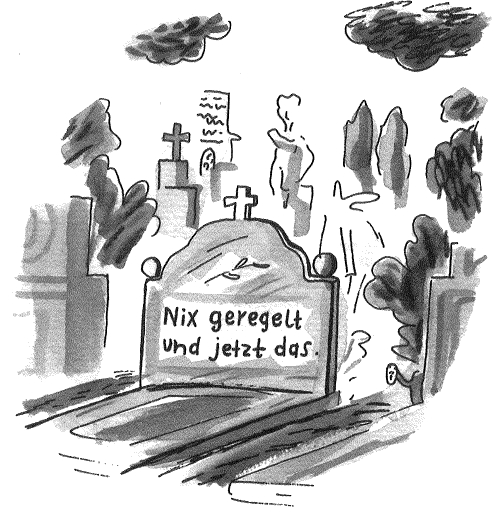 (Felden, Pfannenschwarz 2008)